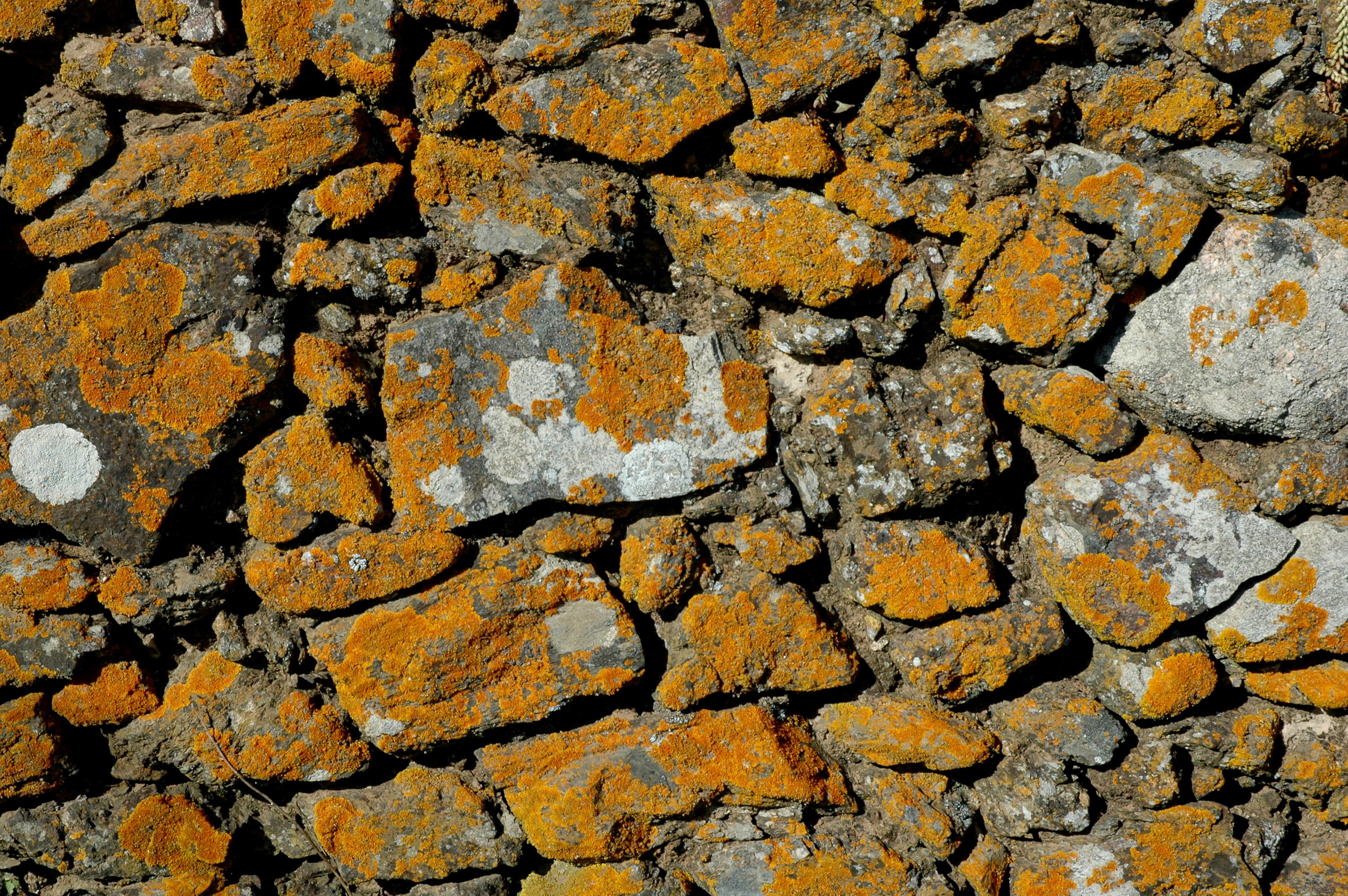 Avaliação Eco-Escolas 2011
Validação da qualidade do Programa Eco-Escolas
Visitas às escolas 
em parceria com serviços regionais dos Ministérios da Educação ou Ambiente
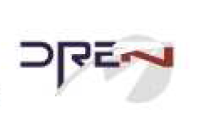 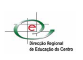 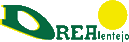 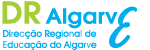 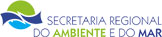 Caracterização da amostra225 escolas visitadas em 2011
Base: 226 Escolas
225 escolas visitadas em 2011
Base: 226 Escolas
1. Conselho Eco-Escolas
1. Conselho Eco-Escolas
Escolas com Classificação mais elevada
2. Auditoria Ambiental
2. Auditoria Ambiental
Escolas com Classificação mais elevada
3. Plano de ação e Currículo
3. Plano de acção e Currículo
Escolas com Classificação mais elevada
4. Monitorização e Avaliação
4. Monitorização e Avaliação
Escolas com Classificação mais elevada
5. Comunicação/divulgação
5. Comunicação/divulgação
Escolas com Classificação mais elevada
6. Eco-Código7. Bandeira Verde
8. Espaço exterior da escola
8. Espaço exterior da escola
Escolas com Classificação mais elevada
9. Espaço interior do edifício
9. Espaço interior do edifício
Escolas com Classificação mais elevada
10. Intervenção na comunidade
11. Intervenção na comunidade
Escolas com Classificação mais elevada
11. Gestão da escola
11. Gestão da escola
Escolas com Classificação mais elevada
12. Envolvimento dos alunos
12. Gestão da escola
Escolas com Classificação mais elevada
Avaliação por grupo
Avaliação por Actividade
Conclusões
A avaliação permitiu detectar quais os grupos e subgrupos de indicadores de qualidade
com maior e menor relevância no conjunto de actividades:
- 12.1 Alunos conhecem
- 3.3 Integração curricular
- Envolvimento dos Alunos
- 7 Bandeira verde desempenho
- Bandeira Verde
- 12.2.Alunos participam
Intervenção na comunidade
- 3.1.Temas
1.2 Participação dos alunos
- Monitorização e avaliação
- 8.1.Gestão transportes
- Espaço Exterior
- 1.3.Modo funcionamento
- 9.4.Água medidas
- Conselho Eco Escolas
- 4.1.Medições instrumentos
Avaliação Global - % de escolas em cada escalão
DIPLOMA DE QUALIDADE atribuído a 47% DAS ECO-ESCOLAS VISITADAS em 2011
Base: 226 escolas
Avaliação Global
Escola com Classificação mais elevada
Agrup. de Escolas Cidade de Castelo Branco
Escolas com segunda Classificação mais elevada
Escola Sec. de Leal da Câmara
Instituto Militar Pupilos do Exército
Escola com a Terceira Classificação mais elevada
Escola EB1/JI de Passos - Caldelas
Avaliação Global
Diploma de Qualidade de 80% a 85%
Avaliação Global
Diploma de Qualidade de 80% a 85%
Avaliação Global
Diploma de Qualidade de 86% a 89%
Avaliação Global
Diploma de Excelência de 90% a 95%
Avaliação Global
Diploma de Excelência  >95%
Ficha técnica
Dados recolhidos pelos Observadores das seguintes entidades





Coordenação



Tratamento de dados por:
2ii – Informática & Informação Lda.
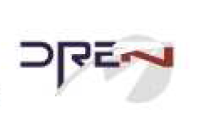 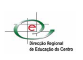 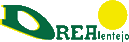 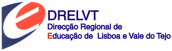 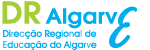 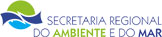 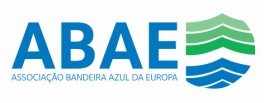 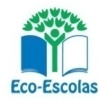